What I know about Dinosaurs ?By Adam
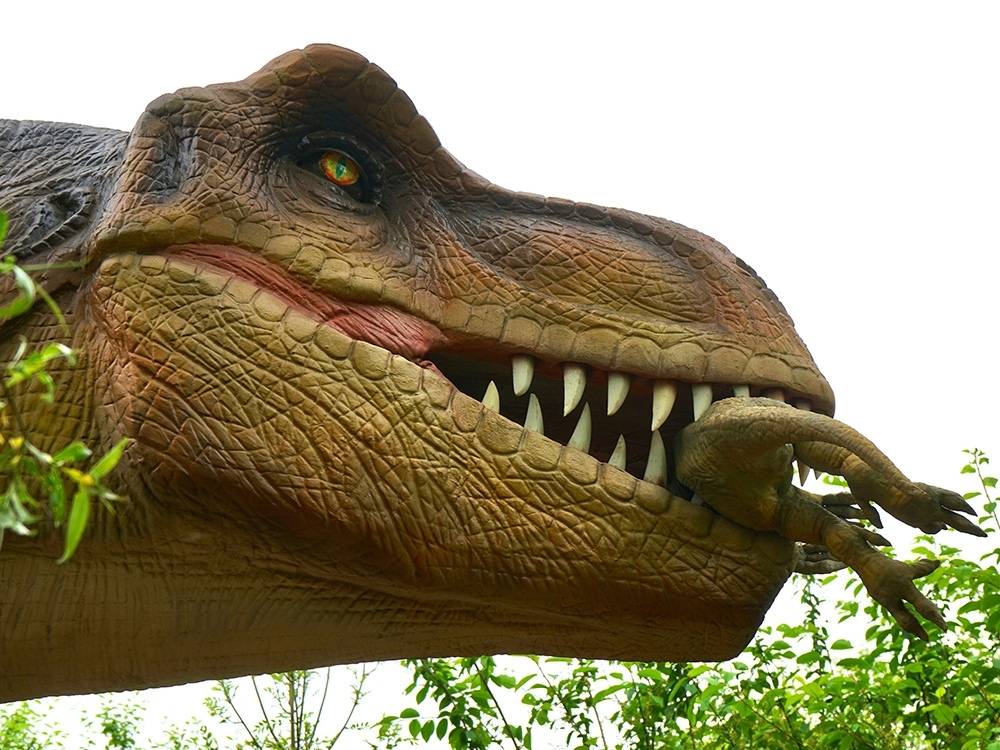 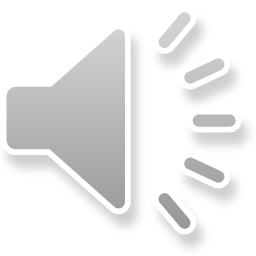 Some dinosaurs ate meat and leaves.
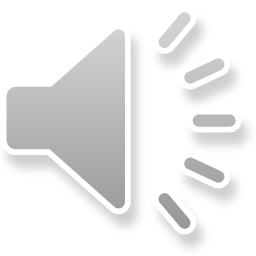 The Tyrannosaurus- Rex had sharp teeth.
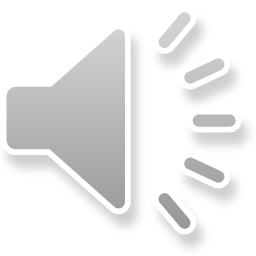 The Pterodactyl had wings.
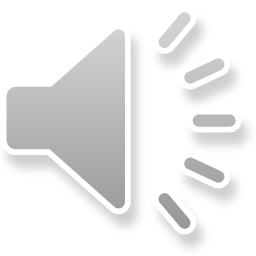 Some dinosaurs had horns.
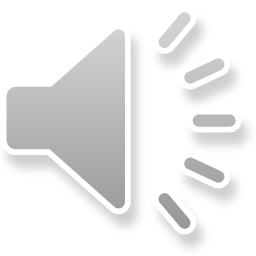 Dinosaurs laid eggs.
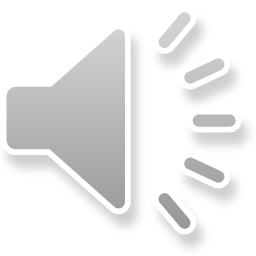